QuatrièmeChapitre 13: Résolution de problèmes Équations
M. FELT
1
Chapitre 13: Résolution de problèmes 						Équations
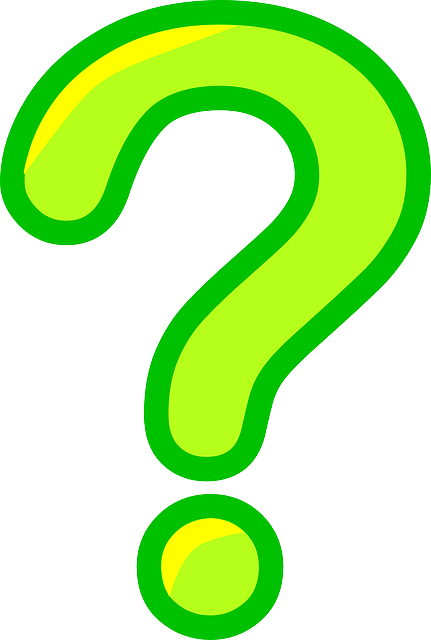 2
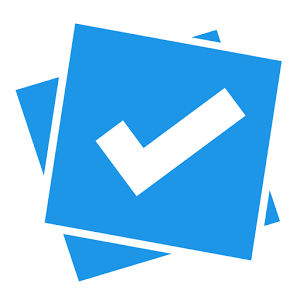 Calcul mental ( Plickers )
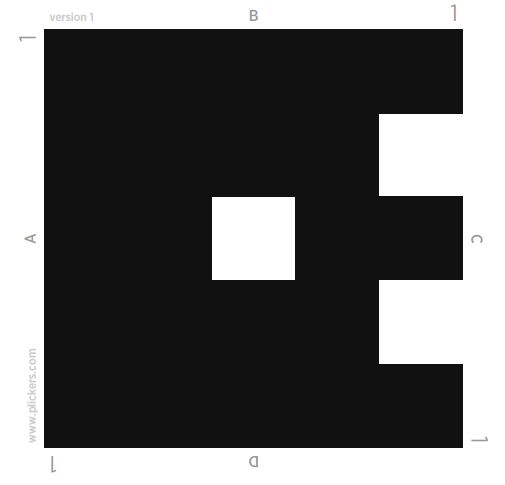 3
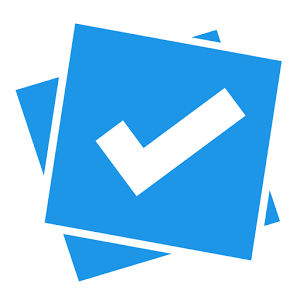 Calcul mental ( rappels )
Question 1:La somme du nombre 3 et du produit de 7 par 5 s’écrit
4
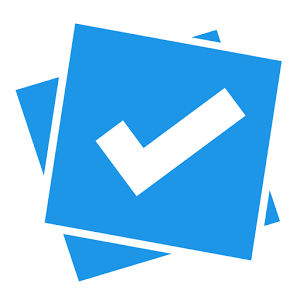 Calcul mental ( rappels )
5
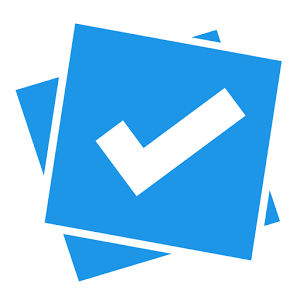 Calcul mental ( rappels )
6
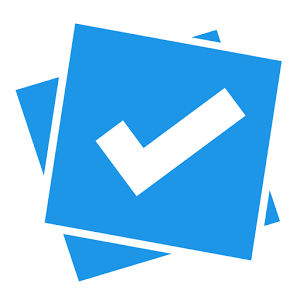 Calcul mental ( rappels )
7
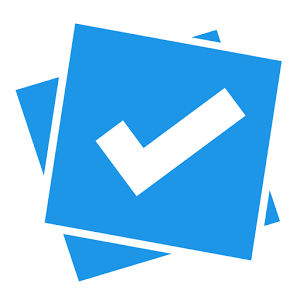 Calcul mental ( rappels )
8
Activité: Équations
9
Activité 3
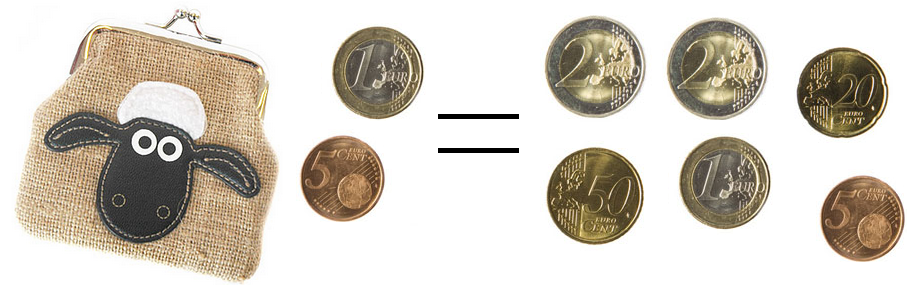 10
Activité 3
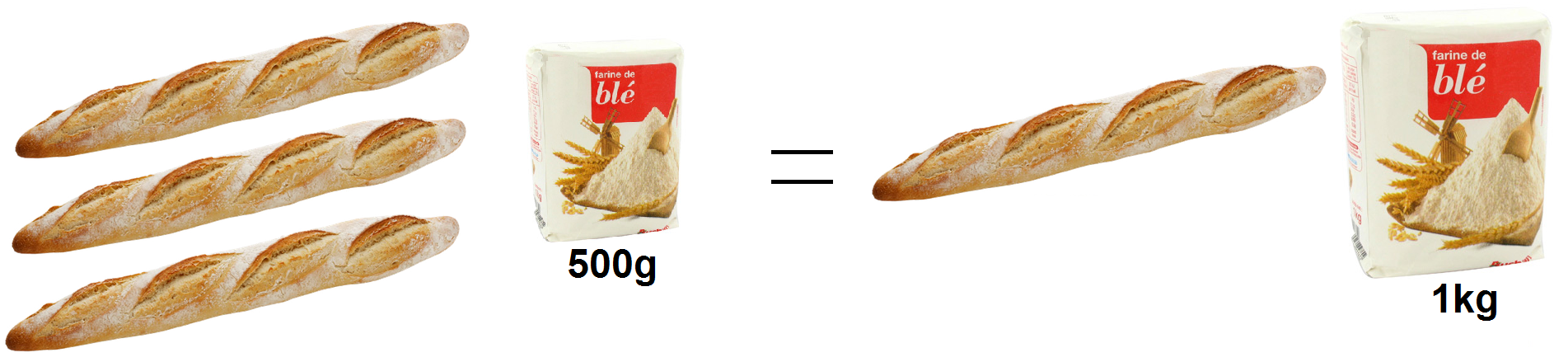 11
I. Égalité et opérations
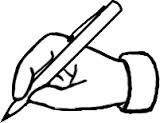 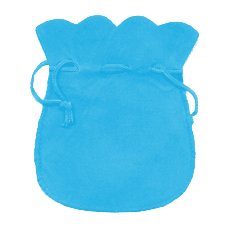 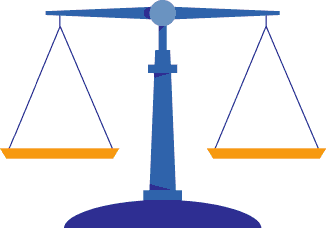 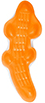 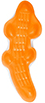 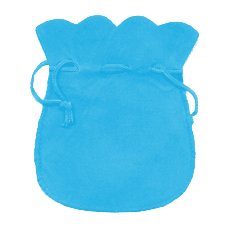 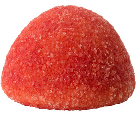 12
I. Égalité et opérations
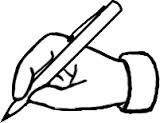 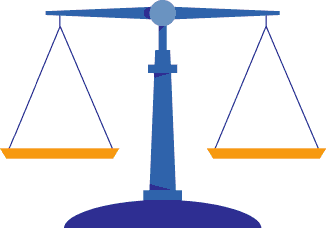 13
I. Égalité et opérations
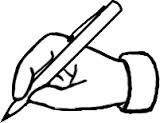 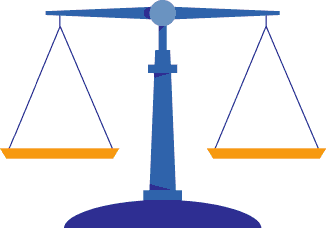 14
I. Égalité et opérations
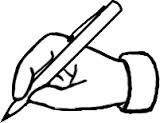 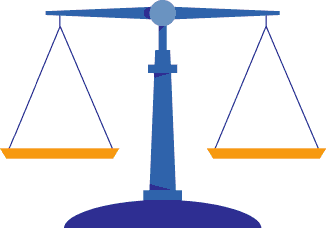 15
I. Égalité et opérations
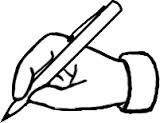 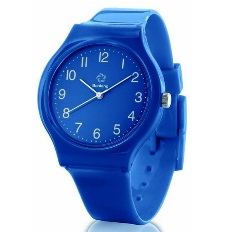 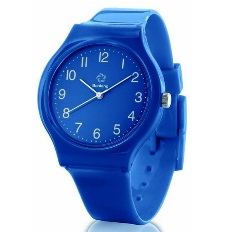 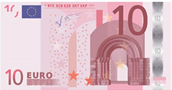 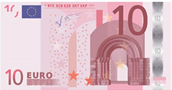 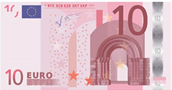 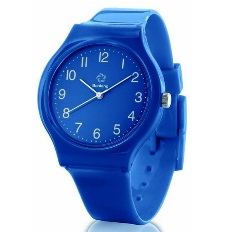 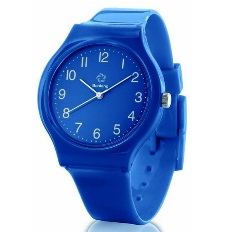 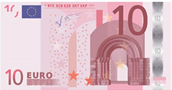 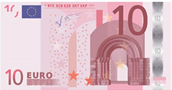 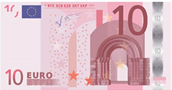 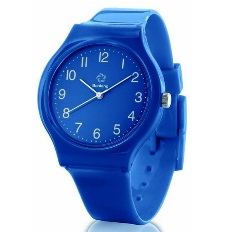 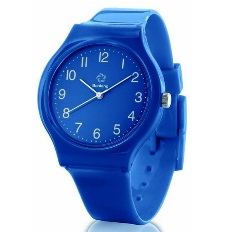 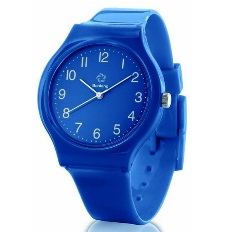 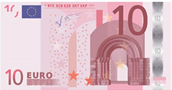 16
I. Égalité et opérations
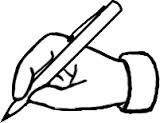 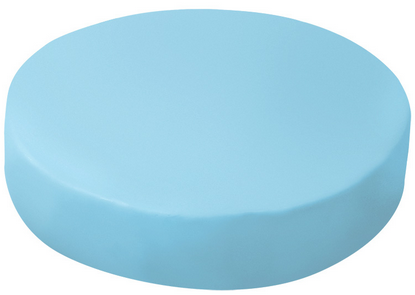 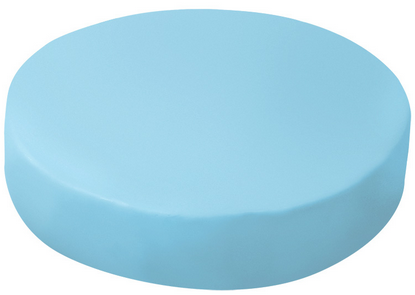 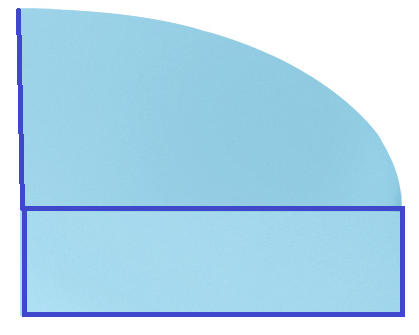 17
II. Équations
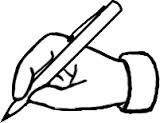 Définitions:
Une équation est une égalité comportant un nombre inconnu représenté par une lettre.
Ce nombre inconnu, désigné par une lettre, est appelé l’inconnue de l’équation.
Une solution d’une équation est une valeur de l’inconnue qui rend vraie l’égalité.

Résoudre une équation, c’est trouver toutes ses solutions.
18
II. Équations
Exemples:
La somme d’un nombre et de 2 est égale a (-7).
19
II. Équations
20
II. Équations
21
Exercices
22
DM - Exercice 1
23
DM - Exercice 1 (suite)
24
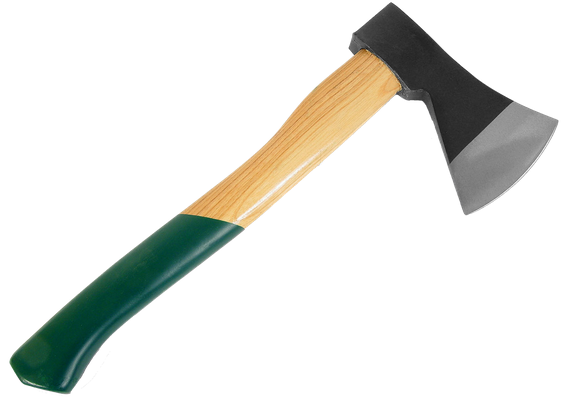 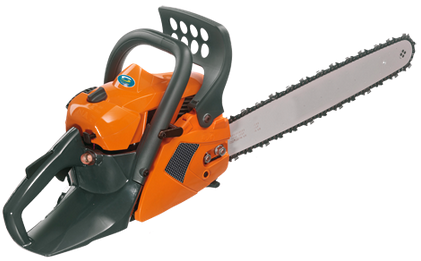 DM - Exercice 3
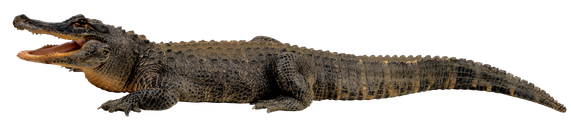 1. On choisit l’inconnue

2. On met le problème en équation

3. On résout l’équation

4. On interprète le résultat
25
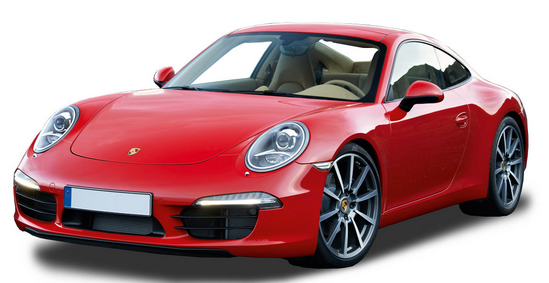 DM - Exercice 2
1. On choisit l’inconnue

2. On met le problème en équation

3. On résout l’équation

4. On interprète le résultat
Tableur ?
26
Exercice
Matilde pense à un nombre. Si elle multiplie ce nombre par 6 et retranche 7 au produit obtenu, elle obtient le même résultat que si elle avait ajouté 3 a ce nombre.
À quel nombre Matilde a-t-elle pensé ?
1. On choisit l’inconnue

2. On met le problème en équation

3. On résout l’équation

4. On interprète le résultat
27
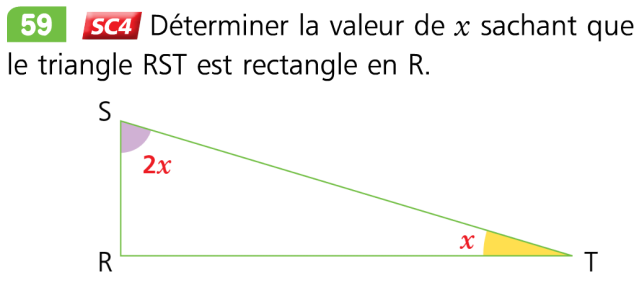 28
Exercices page 173
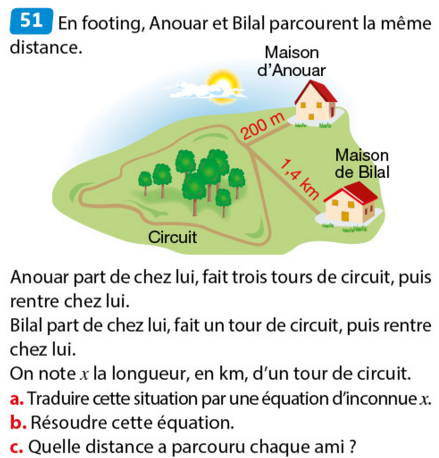 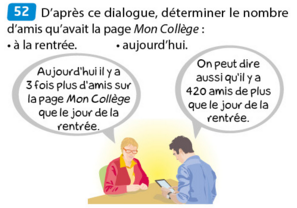 29
Exercices page 176
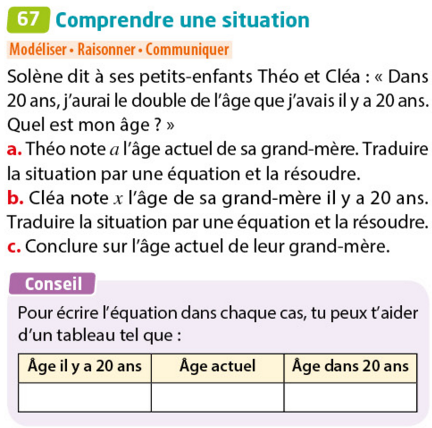 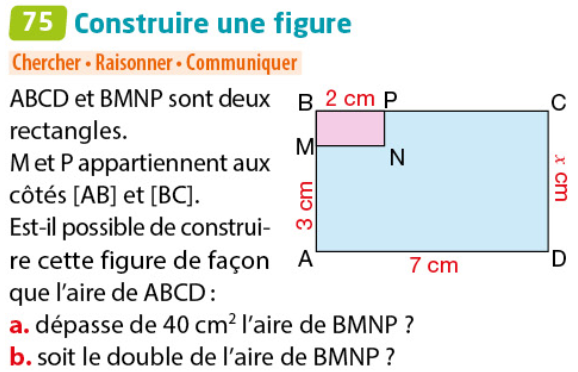 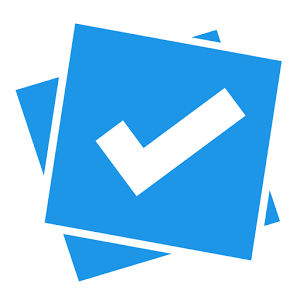 Calcul mental ( Plickers )
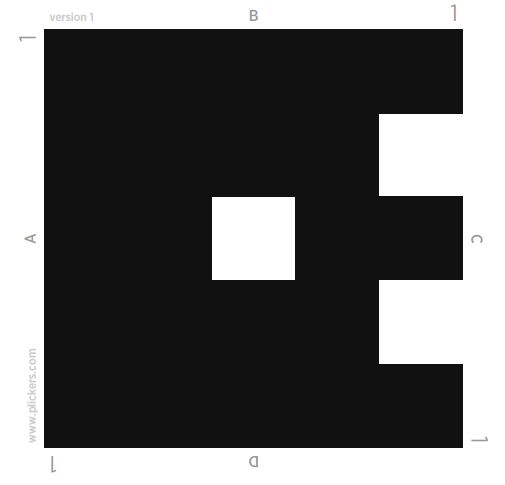 31
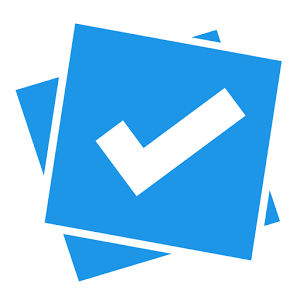 Calcul mental
32
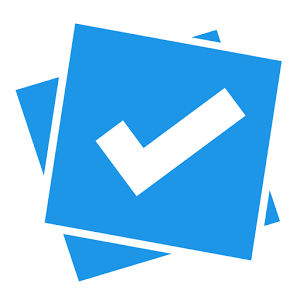 Calcul mental
33
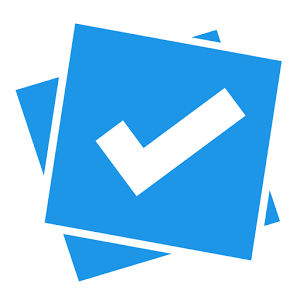 Calcul mental
34
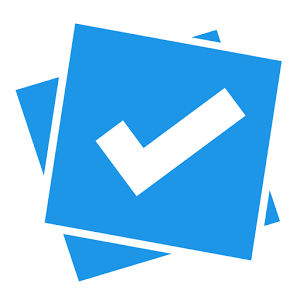 Calcul mental
35
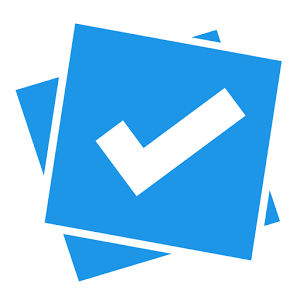 C
Calcul mental
B
A
36
Exercice 70 page 100:
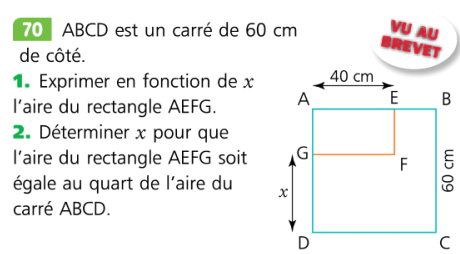 37
C’est fini…
38
[Speaker Notes: 1. Ecrire le cours en insistant sur le fait que les théorèmes ont été « démontrés » durant l’activité.]